Protests in Egypt 2011
Call for change of Government
Hundreds of thousands of Egyptians are calling for President Hosni Mubarack to step down. Demonstrators have occupied Tahrir Square, Cairo's central plaza, and vowed to remain at the site until Mubarak's ouster.
May have been encouraged by protests in January in Tunisia which removed the dictatorial government there.
An effigy of Egyptian President Hosni Mubarack
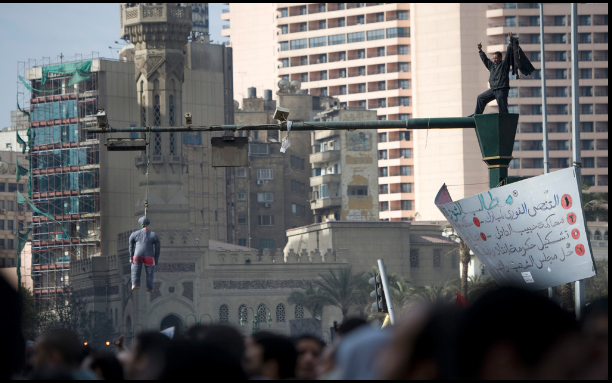 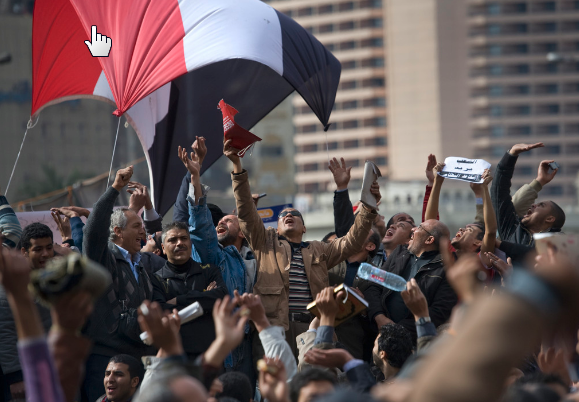 Protesters pose as dead men, victims of his regime
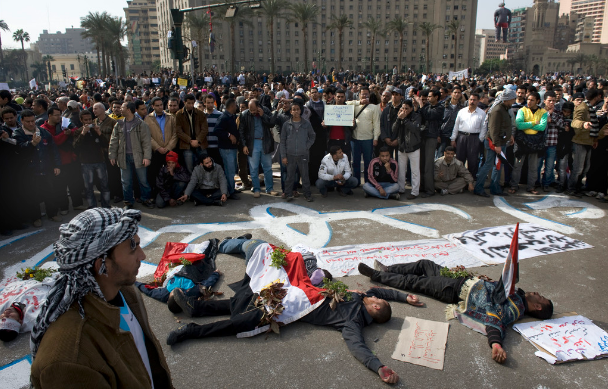 Anti-Mubarack protesters camp out for a week now in Tahrir Square in downtown Cairo, Egypt
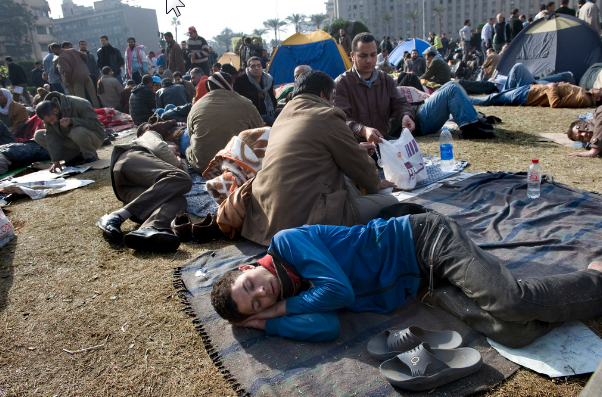 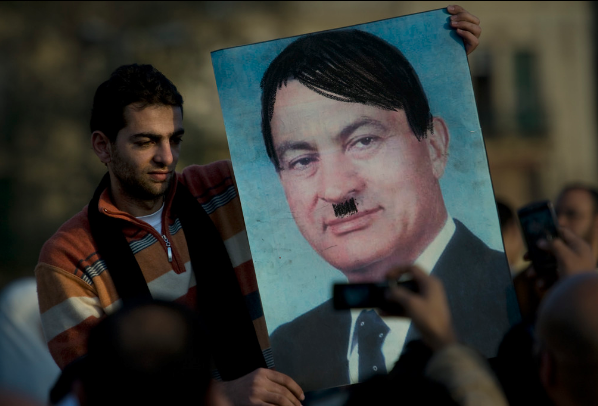 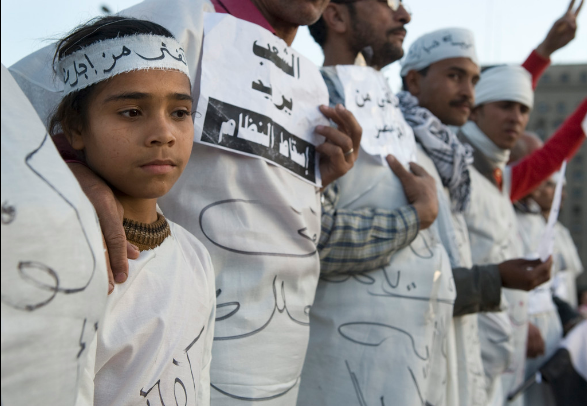 Thousands of anti-government protesters gather in Kahrir Square in downtown Cairo
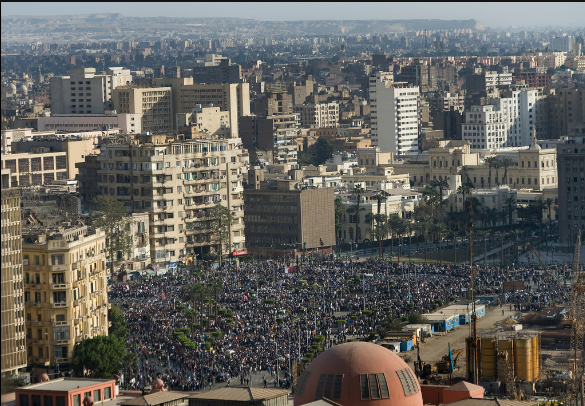 Women participate in anti-government protests in Tahrir Square
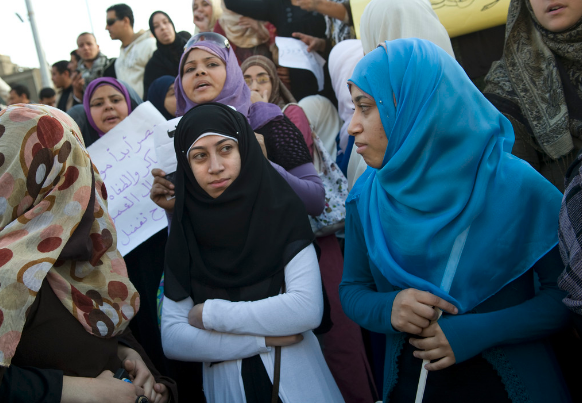 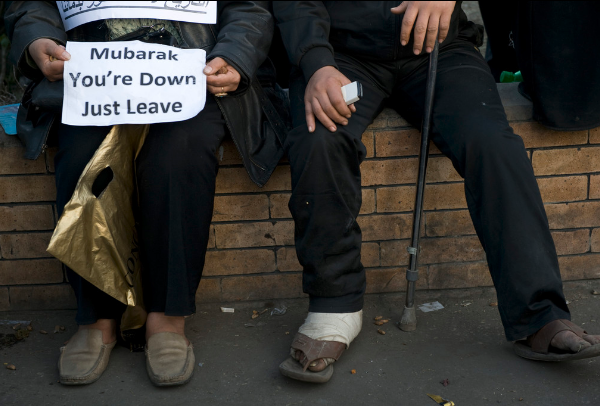 roadblocks and barbed wire blockades near Tahrir Square
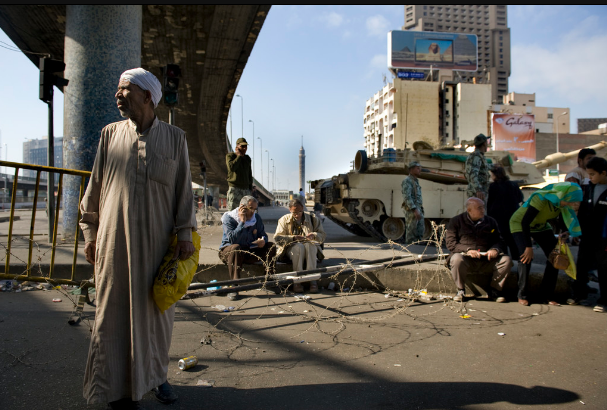 Protesters gather around a campfire, preparing for a long night in Tahrir Square
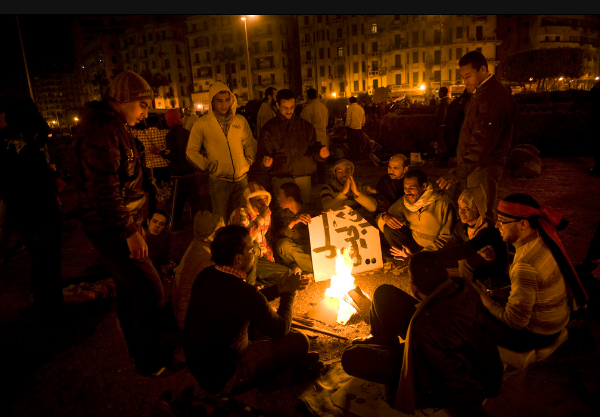 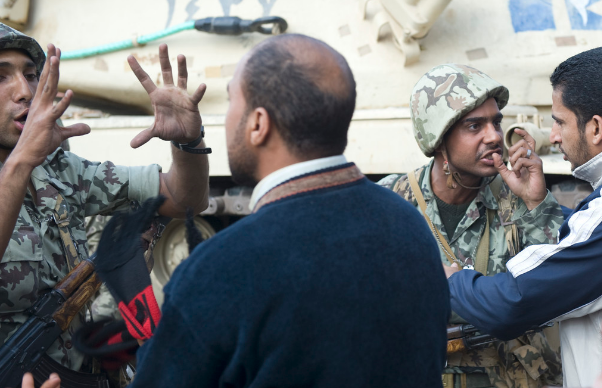 Anti-government protesters join soldiers atop a tank to celebrate in Tahrir Square.
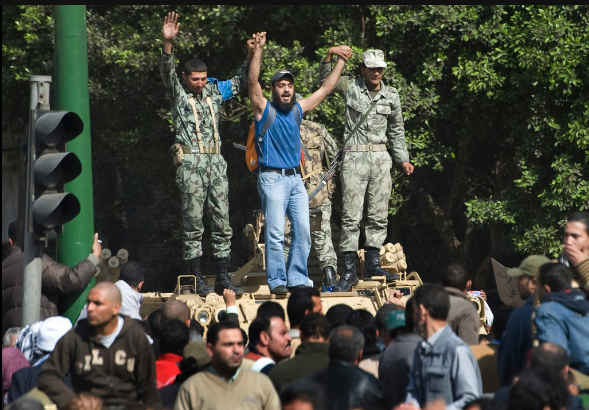 Egyptian military helicopters survey the crowd
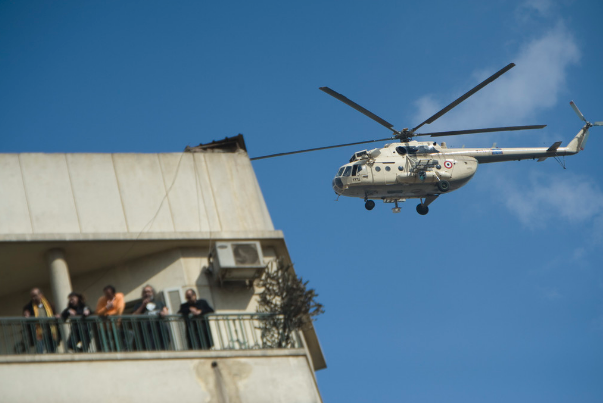 Anti-government protesters take a break for noon prayers in Tahrir Square.
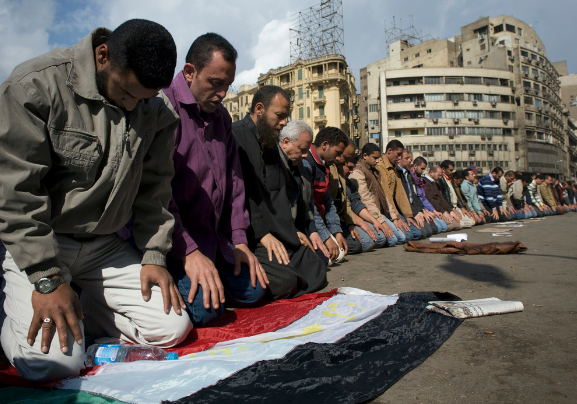 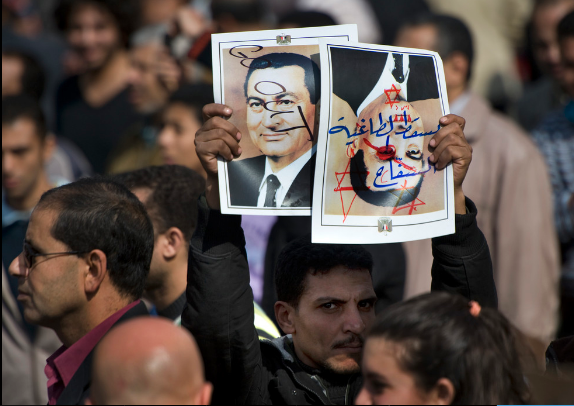 protestor shows his wounds from clashes this week with police
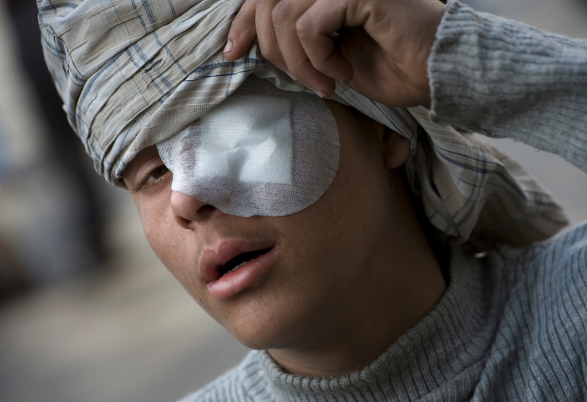 Feb. 3
Pro-Mubarak groups attack the protesters
storms of hurled concrete, 
metal rebar and firebombs, 
fighters on horses and camels and 
automatic gunfire barrages.
Appeared to be well organized (called out by Mubarak?)
Strengthened the resolve of the protesters to want Mubarak out immediately
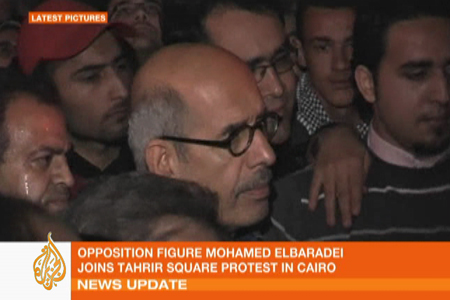 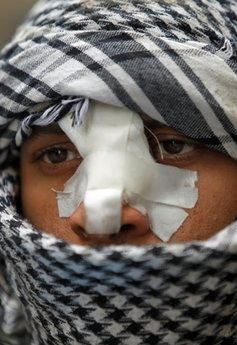 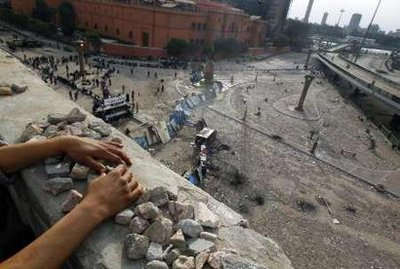 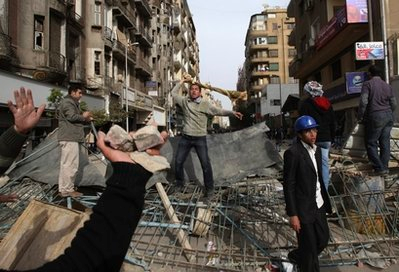 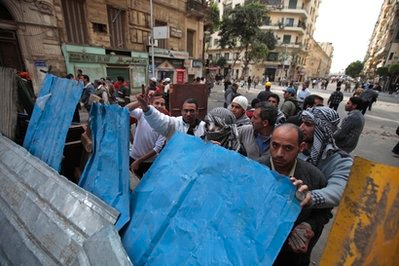 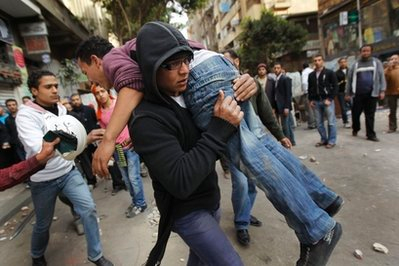 Feb. 4, “Day of Departrure”
Tens of thousands packed central Cairo Friday, waving flags and singing the national anthem, emboldened in their campaign to oust President Hosni Mubarak after they repelled pro-regime attackers in two days of bloody street fights. The U.S. was pressing Egypt for an swift start toward greater democracy, including a proposal for Mubarak to step down immediately.
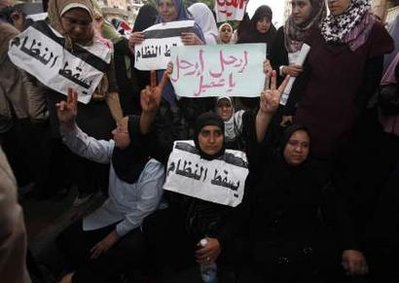 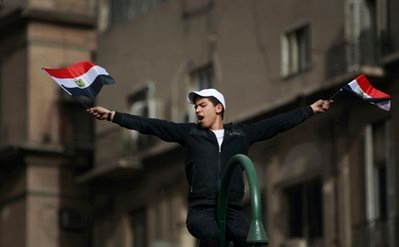 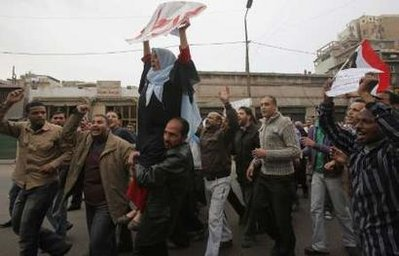 February 6
Egyptian anti-Mubarak protesters rest next to the tracks of a tank at Tahrir Square in Cairo, Egypt, Sunday, Feb. 6, 2011. Egypt's vice president met a broad representation of major opposition groups for the first time Sunday and agreed to allow freedom of the press and to release those detained since anti-government protests began, though Al-Jazeera's English-language news network said one of its correspondents had been detained the same day by the Egyptian military
February 10
Thousands of state workers and impoverished Egyptians launched strikes and protests around the country on Thursday over their economic woes as anti-government activists sought to expand their campaign to oust President Hosni Mubarak despite warnings from the vice president that protests won't be tolerated much longer
Egyptian anti-Mubarak protesters near Tahrir Square in Cairo, Egypt
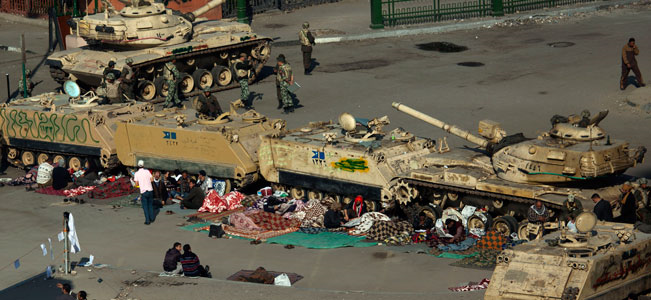 February 10
Efforts by Vice President Omar Suleiman to open a dialogue with protesters over reforms have broken down since the weekend, with youth organizers of the movement deeply suspicious that he plans only superficial changes far short of real democracy. They refuse any talks unless Mubarak steps down first.
February 10 (night)
"We're almost there!" chanted the crowds, swelling to their greatest numbers yet. "The people want the fall of the regime," they shouted as reports emerged that the longtime leader could be poised to hand over his powers, possibly to the military, flashing V-for-victory signs
But the celebrating was tempered with trepidation that behind the scenes the military might already have taken control.
Mubarak offers to guide the country and change the constitution leading up to the September elections. He appointed a constitutional committee made up of recognized “experts.”
This did not meet expectations or satisfy the basic demands of the protesters.
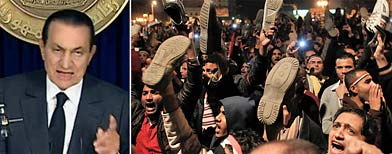 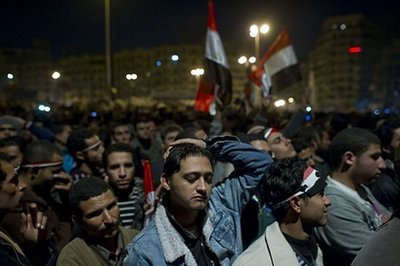 February 11
Protesters enraged by Hosni Mubarak's latest refusal to step down streamed into Cairo's central square Friday and took positions outside key symbols of the hated regime, promising to expand their push to drive the Egyptian president out.
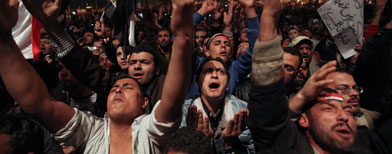 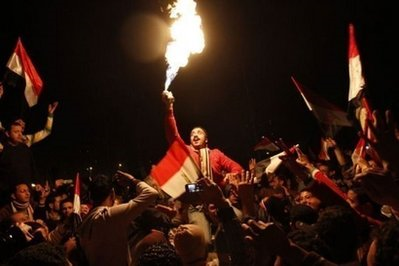 Tahrir Square
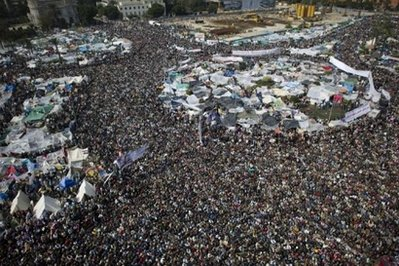 February 11
Egypt's powerful army gave guarantees on Friday that President Hosni Mubarak's promised reforms would be carried out, but protesters insisted he quit now and cranked up the pressure by massing outside his palace.
"This is not our demand," one protester said, "We have one demand, that Mubarak step down."
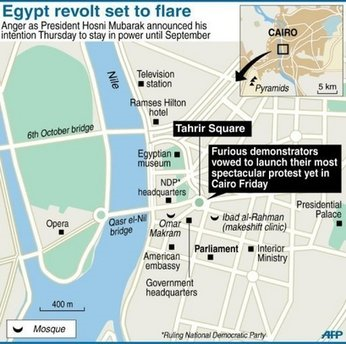 New, additional protests
Egyptian protesters pray as army block palace
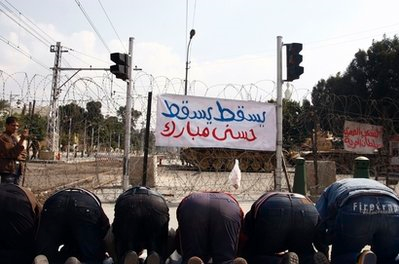 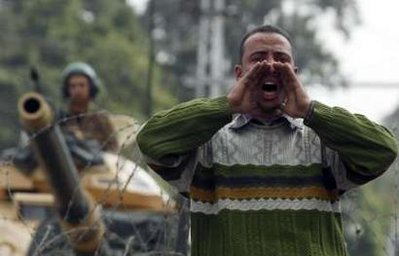 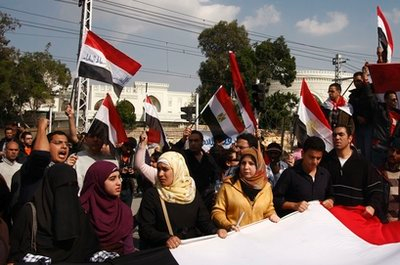 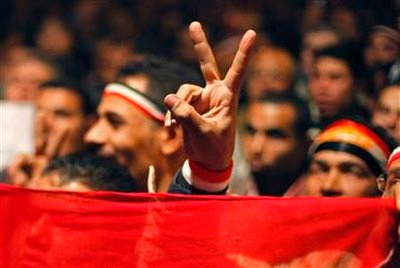 End of Mubarak era as protests topple president
A wave of protest finally swept Egypt's President Mubarak from power on Friday after 30 years of one-man rule, sparking joy on the streets and sending a warning to Arab autocrats and others.
Vice President Omar Suleiman said a military council would run the affairs of the Arab nation. A free and fair presidential election has been promised for September.
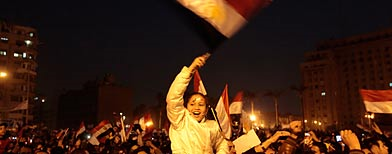 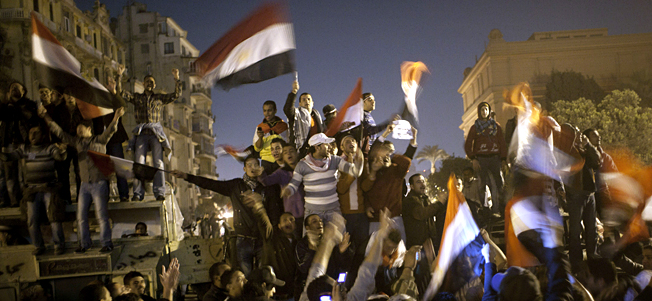 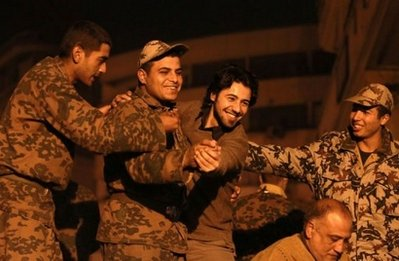 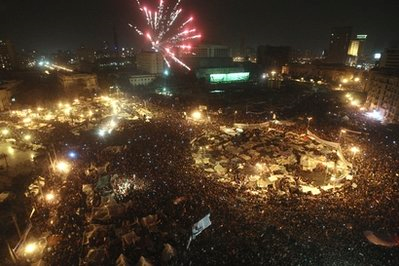 Egyptian anti-government protesters take part in a demonstration in the coastal city of Alexandria,
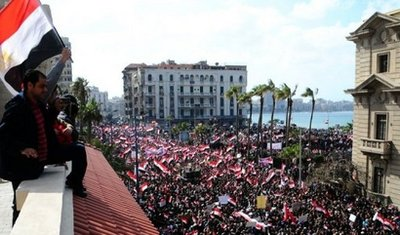 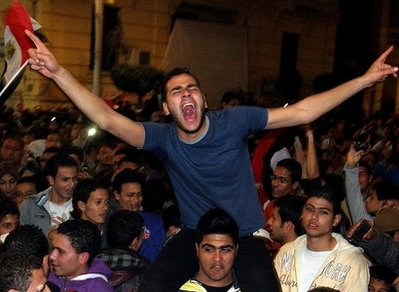 Demonstrators celebrate in the Nile Delta city of Mansura
Egyptians shout slogans outside a polling centre in Port Said
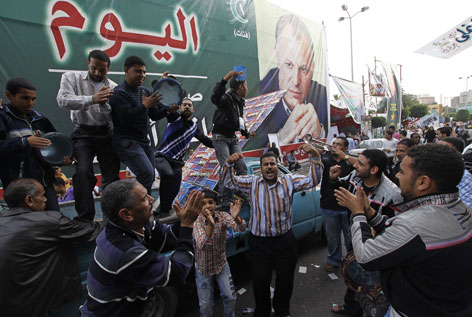 Country-Wide Protests
Protests were held in many cities:
Cairo, Alexandria, Port Said, Mansura
El-Tera’a El-Boulaqia
Shubra, Baltim, Maadi
Mahalla, Assiut, El-Lewa 
Ismailia, Gharbeya, Imbaba 
Tanta, Heliopolis
Aswan, Boulaq
Protests were held in 11 states in Egypt
What does the change in Egypt mean for the United States?
Mubarak's resignation & the uncertainty facing Egypt are serious issues for American foreign policy. Mubarak's Egypt was a longstanding American ally that cooperated with the United States on a long list of issues, ranging from combating terrorism to assisting U.S. military operations in the Middle East to helping secure shipping lanes to facilitating Arab-Israeli negotiations
The tectonic shift going on in Egypt, and in the broader Middle East, may have dramatic effects on the future price of oil, the extent of American regional influence, Israeli security, and a host of other key questions. With Egypt in a state of transition, the United States might see some of its interests suffer and some remain secure. Whatever ultimately happens in Egypt, the process has only just begun.
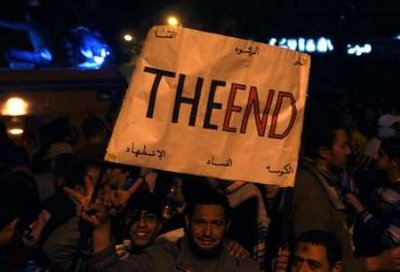 And the beginning of what?
Remaining Questions
What will the nature of the interim military government be?
How will a new government relate with the United States before and after the election?
How will a new government relate with Israel?
If there are free elections in September, how much influence will the Islamists have?